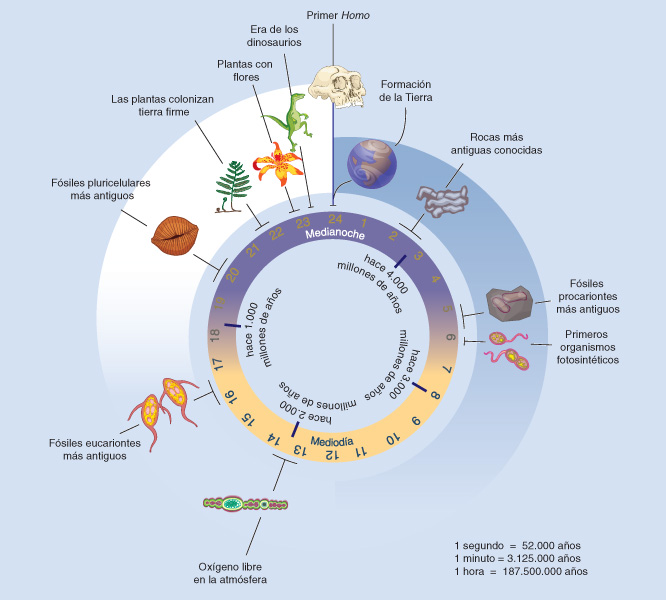 Teoria de l’evolució per selecció natural 
o de l’herència amb modificació

Charles Darwin-Albert Wallace

Els organismes poden tenir modificacions que poden transmetre als descendents.

Si aquestes modificacions representen qualque aventatge pels organismes que les tenen, aquests tenen més probabiblitats de deixar descendènciacv
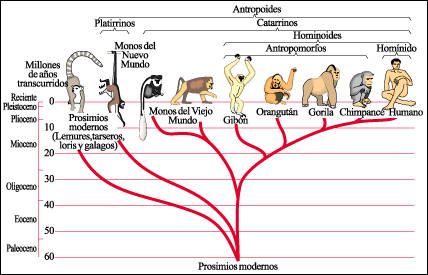